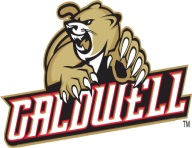 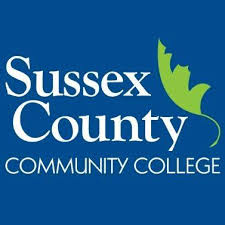 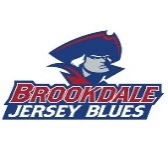 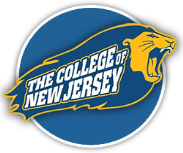 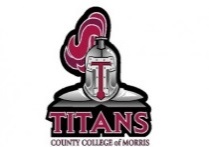 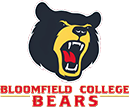 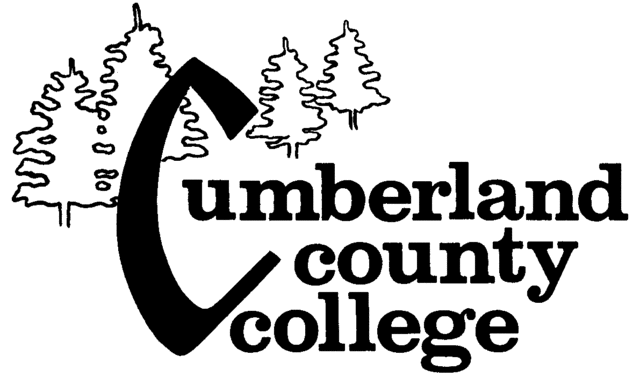 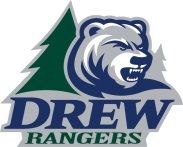 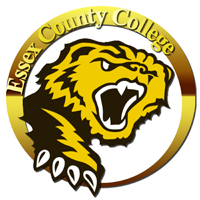 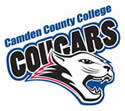 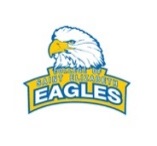 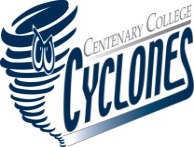 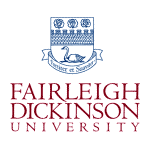 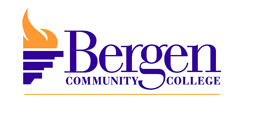 2021 EOF Graduate Award Ceremony~ Independent Institutions ~
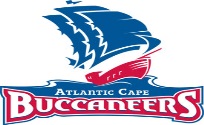 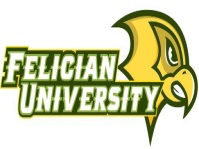 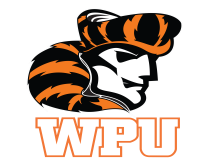 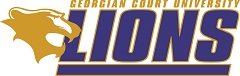 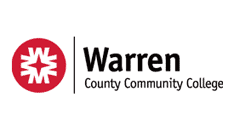 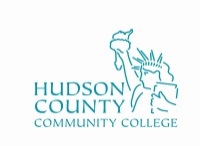 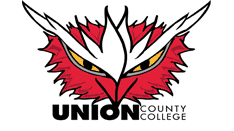 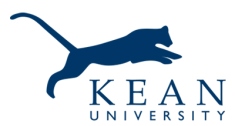 April 9, 2021
Hosted by:
Office of the Secretary of Higher Education (OSHE)
EOFPANJ
Fairleigh Dickinson University
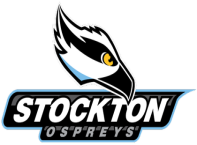 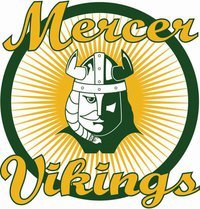 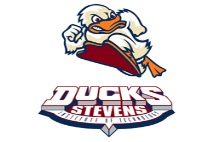 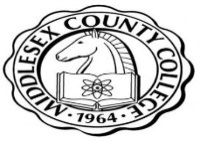 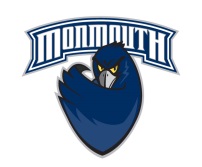 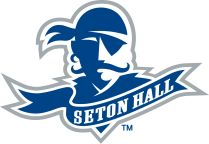 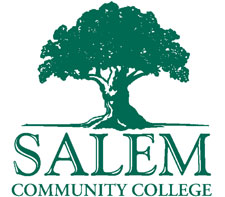 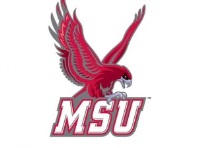 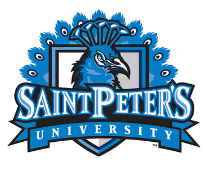 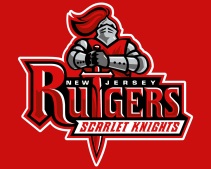 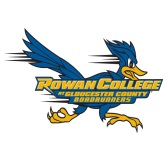 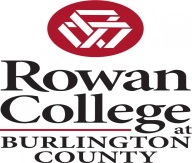 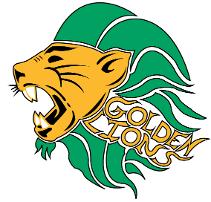 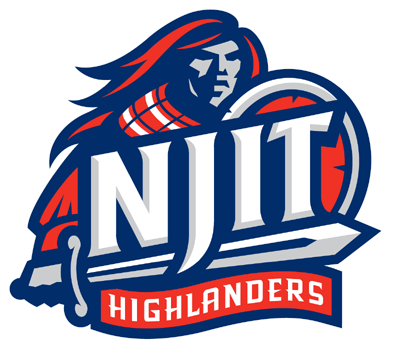 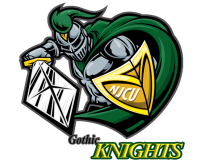 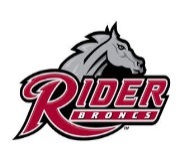 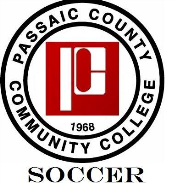 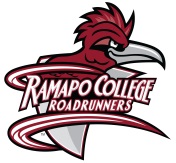 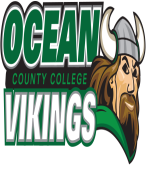 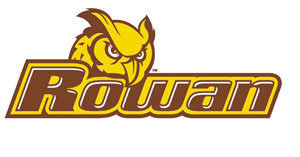 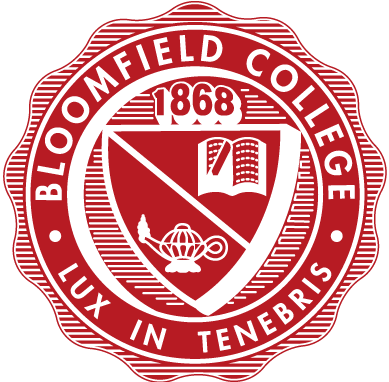 The Educational Opportunity Fund Program at Bloomfield College
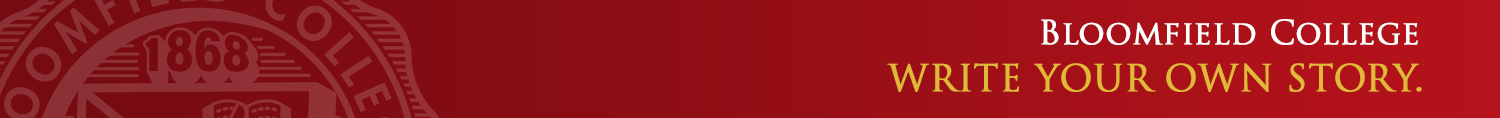 Total Number of Awardees = 8
Academic Achievement  (3.2-3.49)
Yoel Arroyo			Jennifer Charles-Etienne
Tyrone Fernandes		Jakiya Hall
Princess Nazien
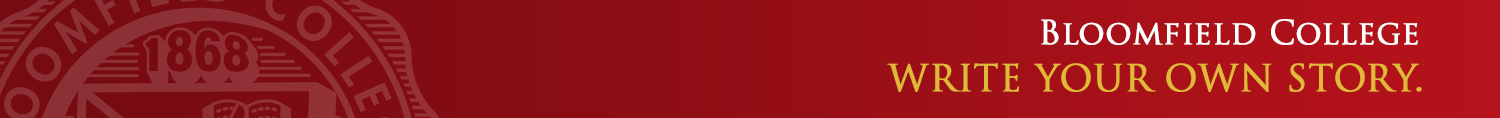 Outstanding Academic Achievement Award (3.5-3.99)
Frederick Church 	Oluwaseyi Shehu
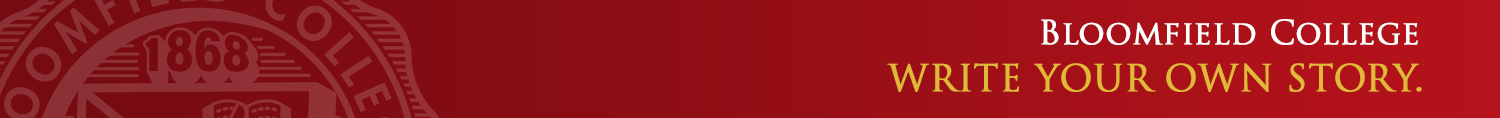 Outstanding Achievement  (No GPA Requirement; 1-per program)
Rayne Russell
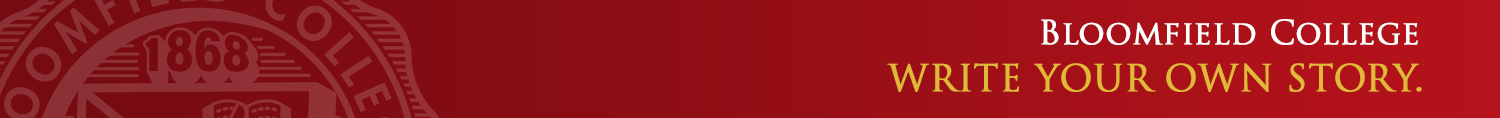 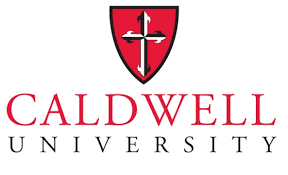 Educational Opportunity Fund Program
Total Number of Awardees = 13
Academic Achievement  (3.2-3.49)
Randy Antenor 			Najm Beyah
Jose Chuquimarca Fuentes 		Maria De La Cruz De Leon 
Briana DiRusso 			De-Jane Grant 
Jesiree Rodriguez
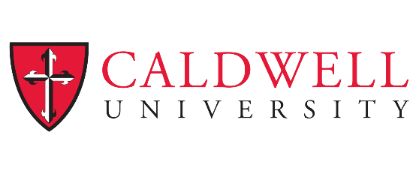 Outstanding Achievement  (3.5-3.99)
Tricia Florexil			Brittany Gonzalez 
Dennis Martin			Anthony Pineros
Emilie Pozo
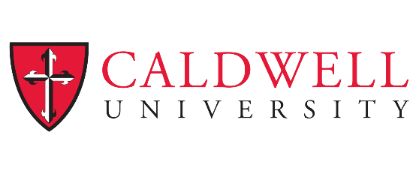 Outstanding Achievement  (No GPA Requirement; 1-per program)
Nathaniel Parrish
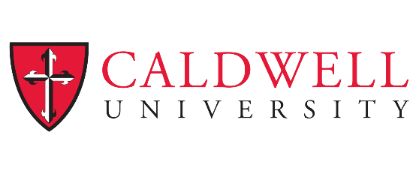 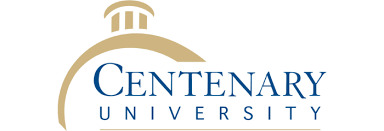 Educational Opportunity Fund Program
Total Number of Awardees = 4
Academic Achievement  (3.2-3.49)
Jefferson Jean-Paul 	Clerson Xavier
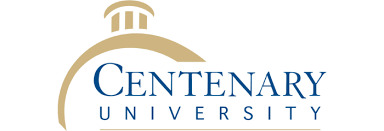 Outstanding Academic Achievement  (3.5-3.99)
Morgan Pierson
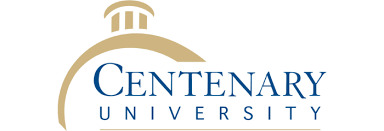 Outstanding Achievement  (No GPA Requirement; 1-per program)
Brandon Yu
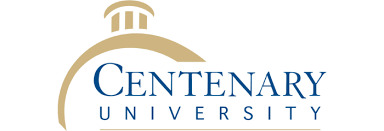 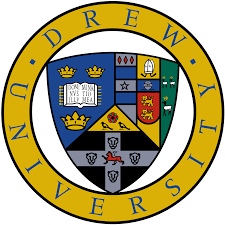 Drew UniversityEDUCATIONAL OPPORTUNITY SCHOLARS/EOF
Total Number of Awardees = 7
Academic Achievement  (3.2-3.49)
Shadayah Tucker
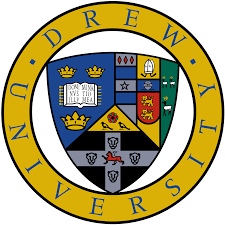 Outstanding Academic Achievement  (3.5-3.99)
Jennifer Lima 		Marvin Vargas 
Nohemy Zabala
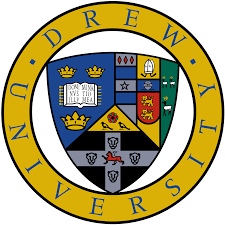 Outstanding Achievement  (No GPA Requirement; 1-per program)
Oren Williams
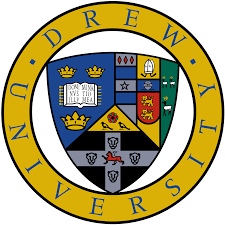 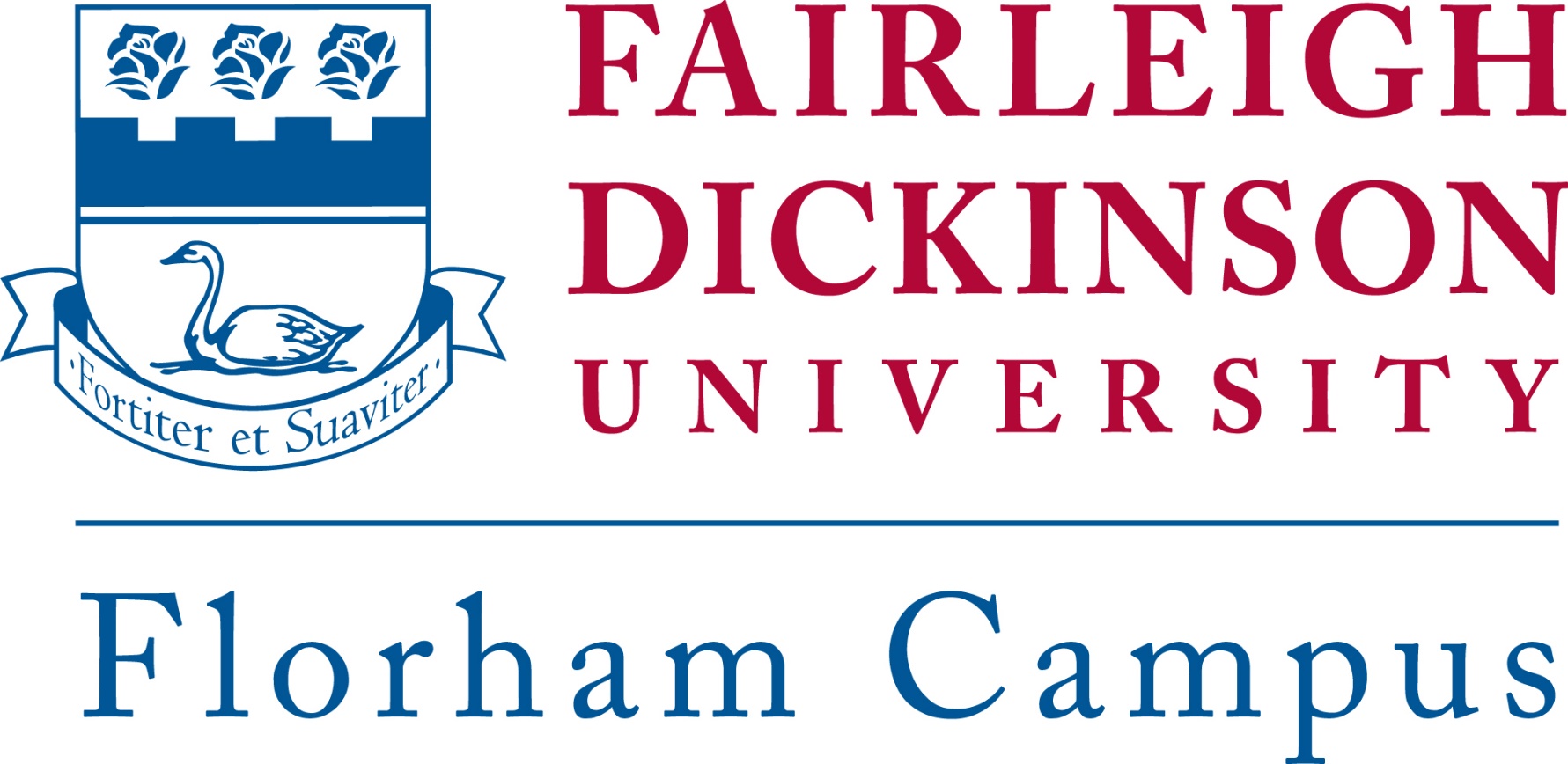 Educational Opportunity Fund Program
Total Number of Awardees = 15
Academic Achievement  (3.2-3.49)
Tyler Beck 			Alnazir Blackman
Jessica Bourgoin		Nicholas Hernandez
Sakile Johnson		Brianna Jones 
Cristofer Tamayo
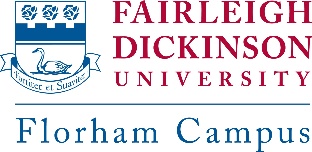 Outstanding Academic Achievement  (3.5-3.99)
Gabrielle Aguiar 		Ruby Bello
Joyce Cotton 			Rosa Gutierrez 
Khali Lee			Chidiebube Nwadiogbu
Amanda Rivera
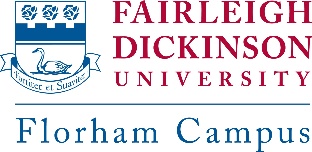 Outstanding Achievement  (No GPA Requirement; 1-per program)
Ciara Price
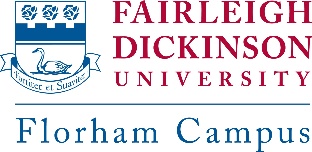 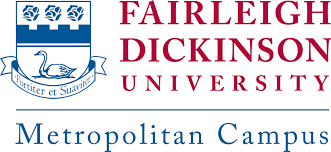 Educational Opportunity Fund Program
Total Number of Awardees = 7
Academic Achievement  (3.2-3.49)
Navaeh Ball		Kimberley Coronel 
Stephanie Valdez
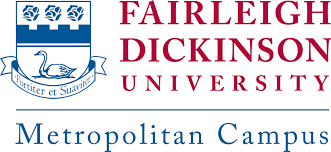 Outstanding Academic Achievement  (3.5-3.99)
Jamie Gatling		Ceili Robbins 
Maria Vizcaino
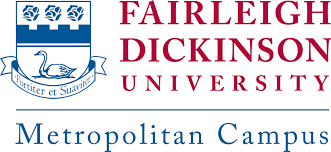 Outstanding Achievement  (No GPA Requirement; 1-per program)
Dashaun Smith
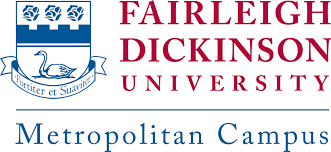 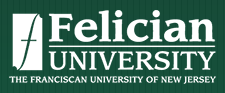 EDUCATIONAL OPPORTUNITY FUND
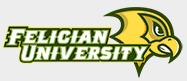 Total Number of Awardees = 4
Academic Achievement  (3.2-3.49)
Djenebou Hamadou
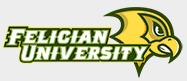 Outstanding Academic Achievement  (3.5-3.99)
Bierka Paulino
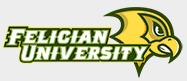 Outstanding Achievement  (No GPA Requirement; 1-per program)
David Crawford
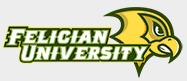 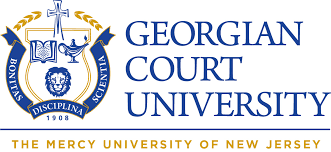 Educational Opportunity Fund
Total Number of Awardees = 13
Academic Achievement  (3.2-3.49)
Charisma Bosley		Stephanie Moreno
Jaleeyah Saunders
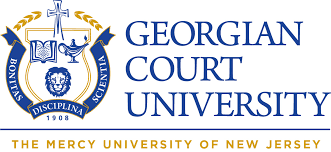 Outstanding Academic Achievement  (3.5-3.99)
DiTorra Brisbone		Jaylynn Canseco
Britney Jones			Alissa Rescigno 
Juli White
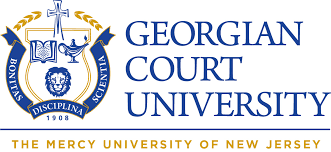 Outstanding Achievement  (No GPA Requirement; 1-per program)
Juli White
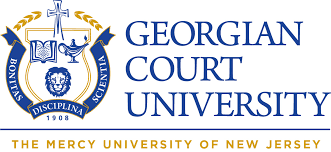 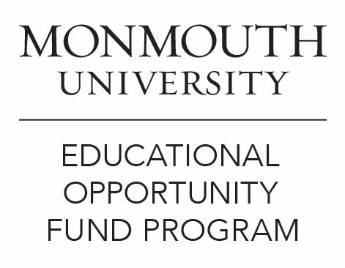 Total Number of Awardees = 23
Academic Achievement  (3.2-3.49)
Vanessa Albuquerque		Felipe Estrada 
Anthony Flores Aguila		Jennifer Garcia
Alexis Jones				Lauren Petillo
Lexus Phillips				Katelyn Quino
Yasmeen Rodriguez			Gianna Rossi
Outstanding Academic Achievement  (3.5-3.99)
Nicole Cirigliano 		Adam Cohrs
Emily Condron		Kailee Forlai
Mariah Laster			Victoria Lohnes
Arina Martin			Gabriela Morales
Celine Powell			Saiera Shueib
William Silva
Outstanding Achievement  (No GPA Requirement; 1-per program)
Banir Worthy
Distinguished Scholar(4.0)
Christine Kelly
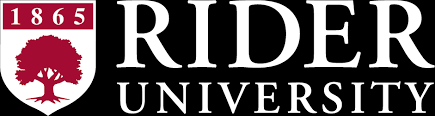 Educational Opportunity Fund
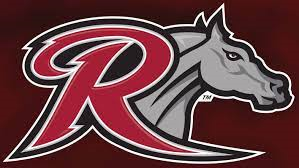 Total Number of Awardees = 14
Academic Achievement  (3.2-3.49)
Martina Attia		Tyasia Biggs 
Sarah Elsayed 		Hildi Gil
Jack Neal
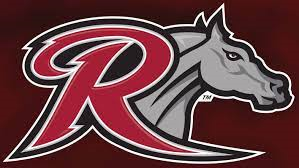 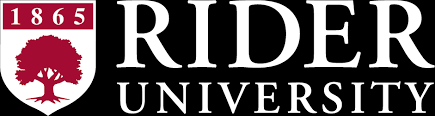 Outstanding Academic Achievement  (3.5-3.99)
Andrea Miller		Mia Montalvo 
Giavanna Troilo
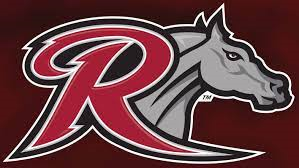 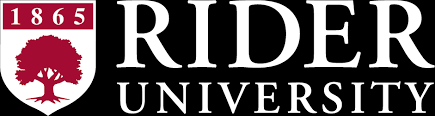 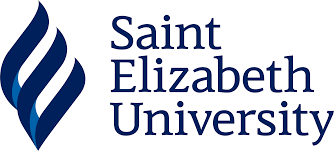 Educational Opportunity Fund
Total Number of Awardees = 6
Outstanding Academic Achievement  (3.5-3.99)
Dyna Anderson	Corey Ingram
Debra Pacheco
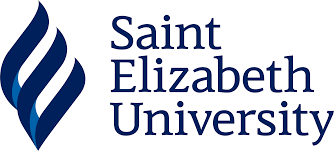 Outstanding Achievement  (No GPA Requirement; 1-per program)
Dyna Anderson
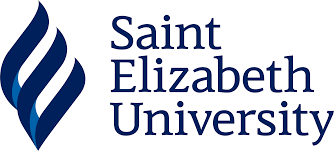 Saint Peter’s University
EOF Program
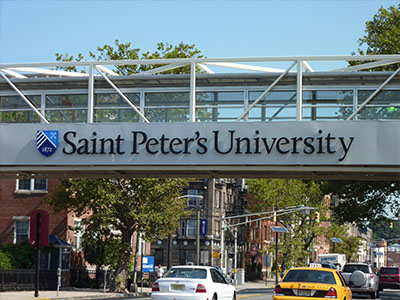 Total Number of Awardees = 13
Saint Peter’s University
Academic Achievement  (3.2-3.49)
Nadine Cardenas 	Ashley Castaneda 
Rachel Estinphil 	Lyliana Santos
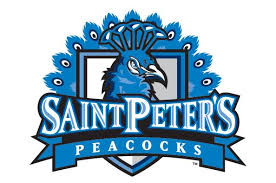 Saint Peter’s University
Outstanding Academic Achievement  (3.5-3.99)
Carolina Castro			Dashawn Evans 
Qazi Fazila				Tiana Grullon
Naishme Hache 			Joseph Mamaril
Samantha Martinez-Mendoza 	Gabriella Rico
Rumana Shaikh
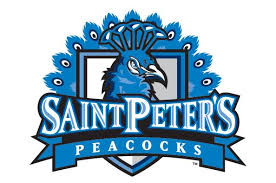 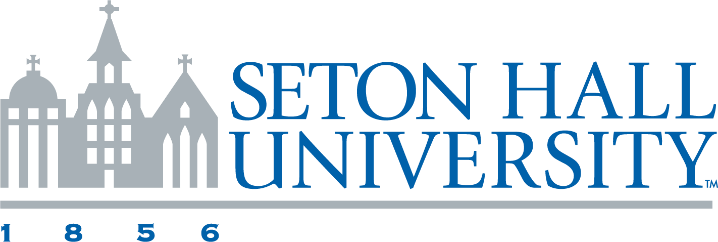 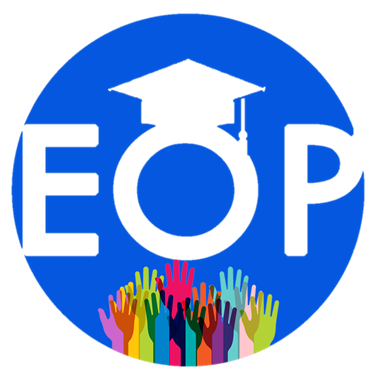 Educational opportunity program
Total Number of Awardees = 34
Academic Achievement  (3.2-3.49)
Thanelie Bien-Aime 		Sherry George 
Marian Hervias 		Elizabeth Kavanagh-Knief 
Tabitha LaRocca 		Nia Lugo
Emely Ocampo-Estrada 	Marcus Para
Ingrid Quintanilla 		Milencia Saintus 
Kiara Vallecillo
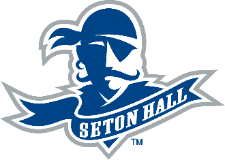 Outstanding Academic Achievement  (3.5-3.99)
Talha Ahmed			Joshua Anokye-Boateng
Jacintha Arthur 		Carina Castagna 
Andrea Chavez		Erney Fertile
Joseph Gitau			Ariel Herrera
Qwayonna Josephs 		Yessica Leonardo 
Anthony Ortega 		Michael Pacheco 
Evangelia Pelidis 		Francis Kristoffer Robles
Melanie Sanchez 		Lacee Schuck 
Rachel Szeliga			Nia Toombs
Marina Veliz			Takiyah White 
Essence Williams
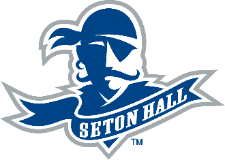 Outstanding Achievement  (No GPA Requirement; 1-per program)
Anthony Ortega
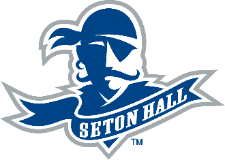 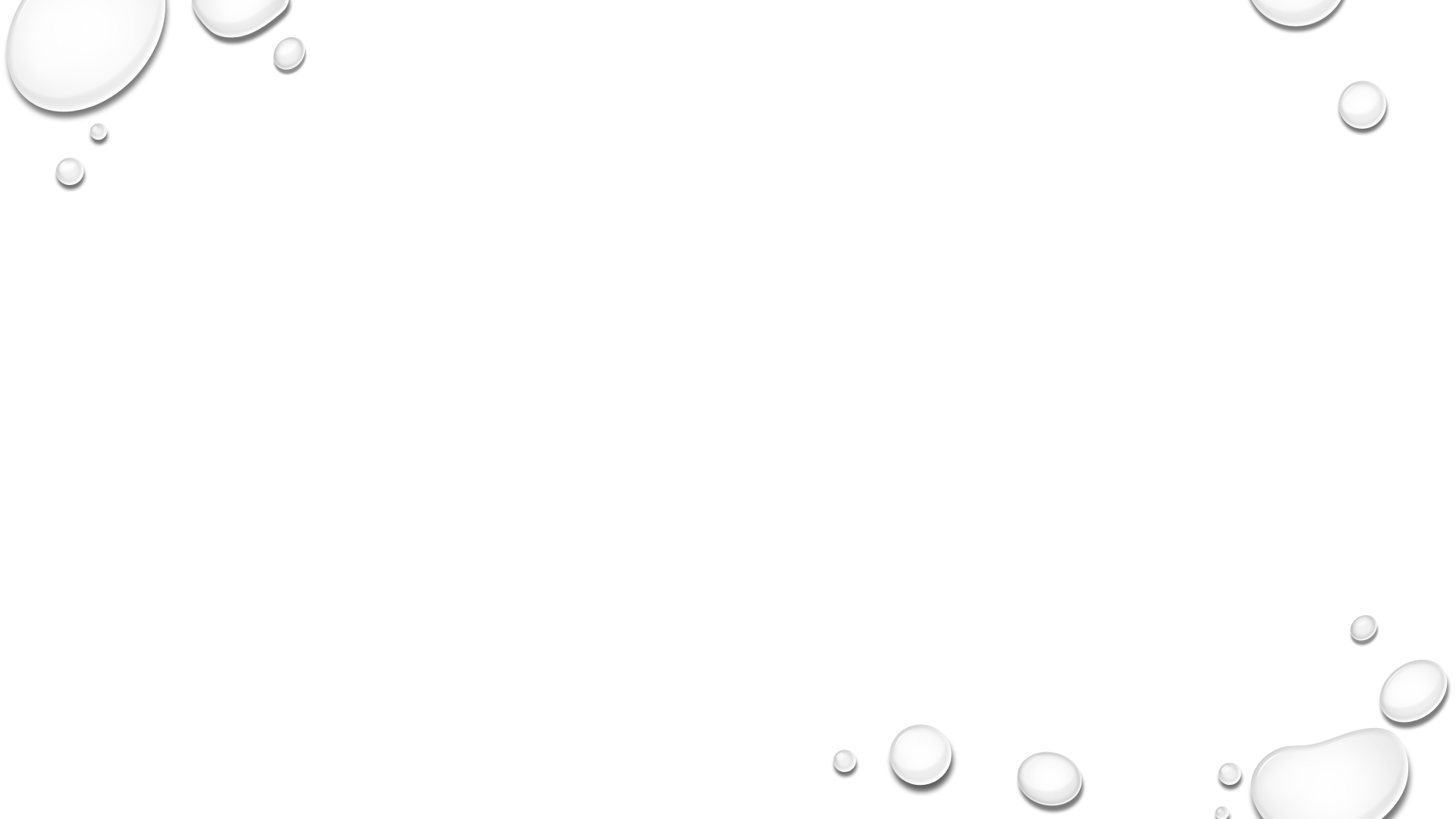 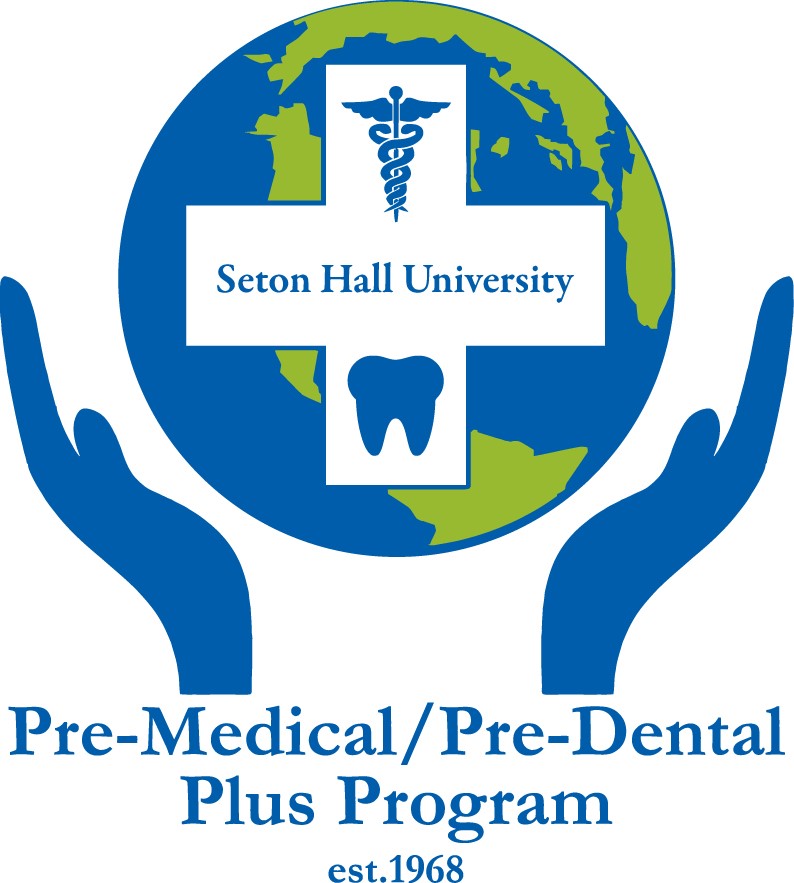 Total Number of Awardees = 11
Academic Achievement  (3.2-3.49)
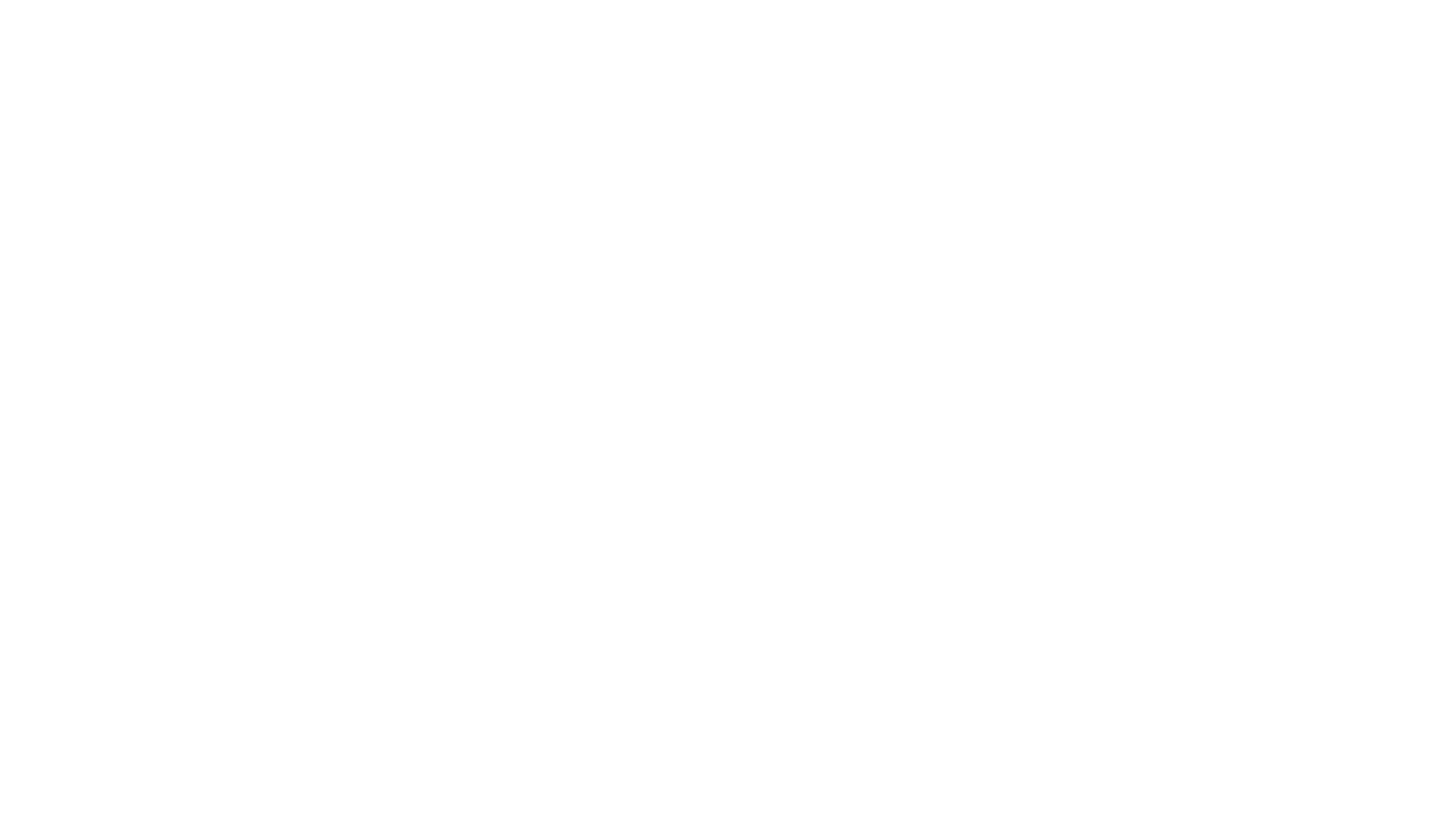 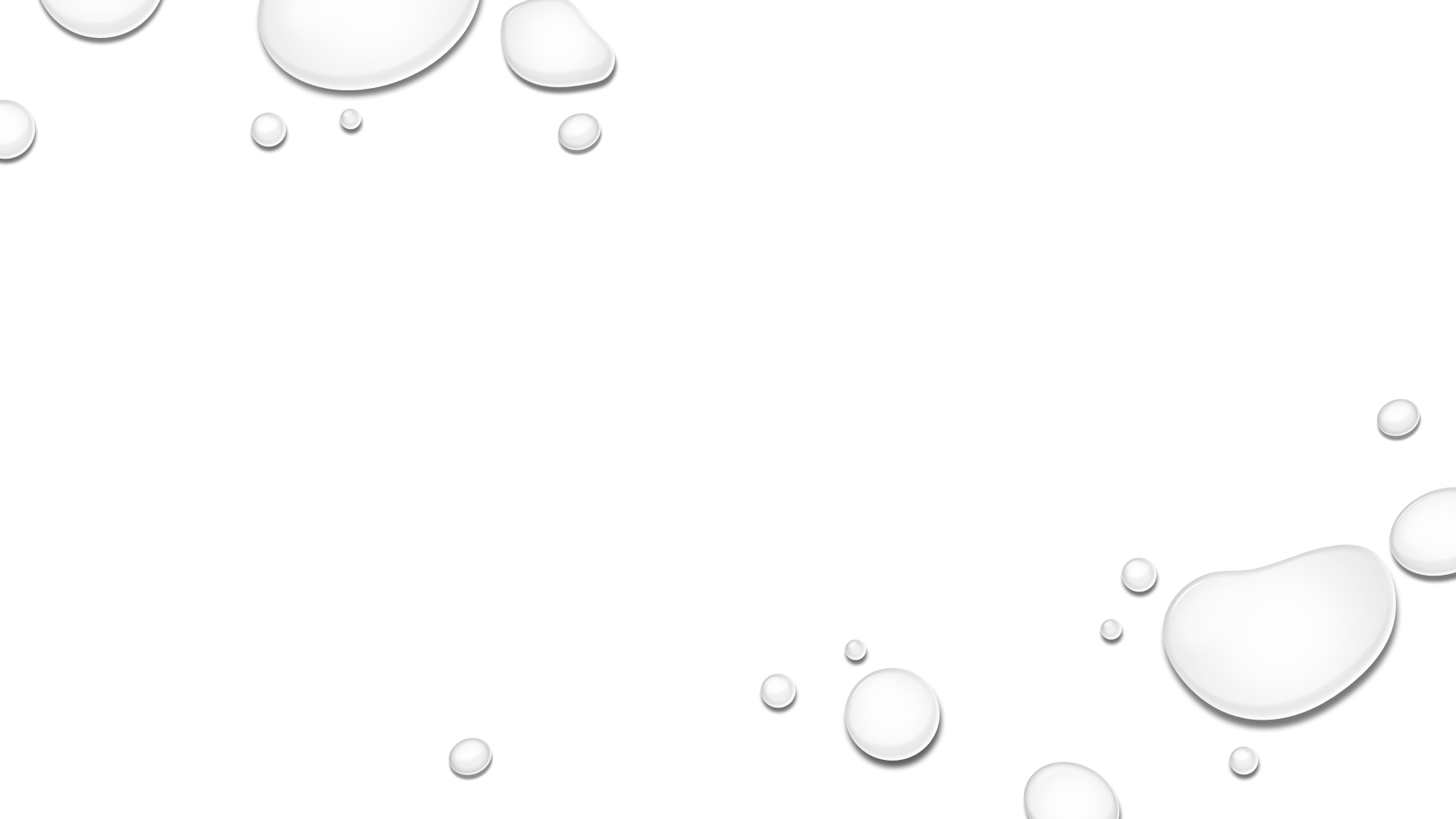 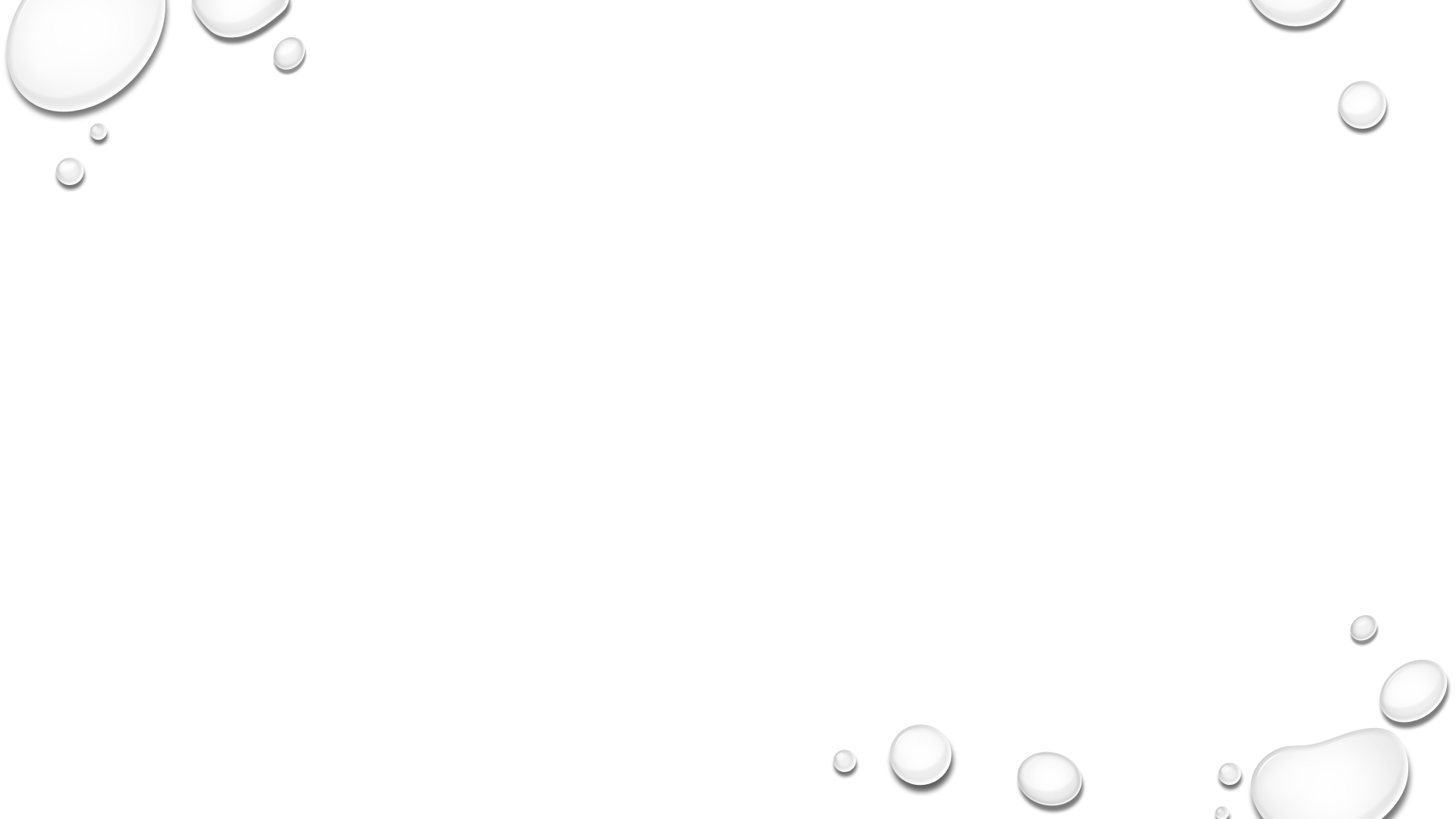 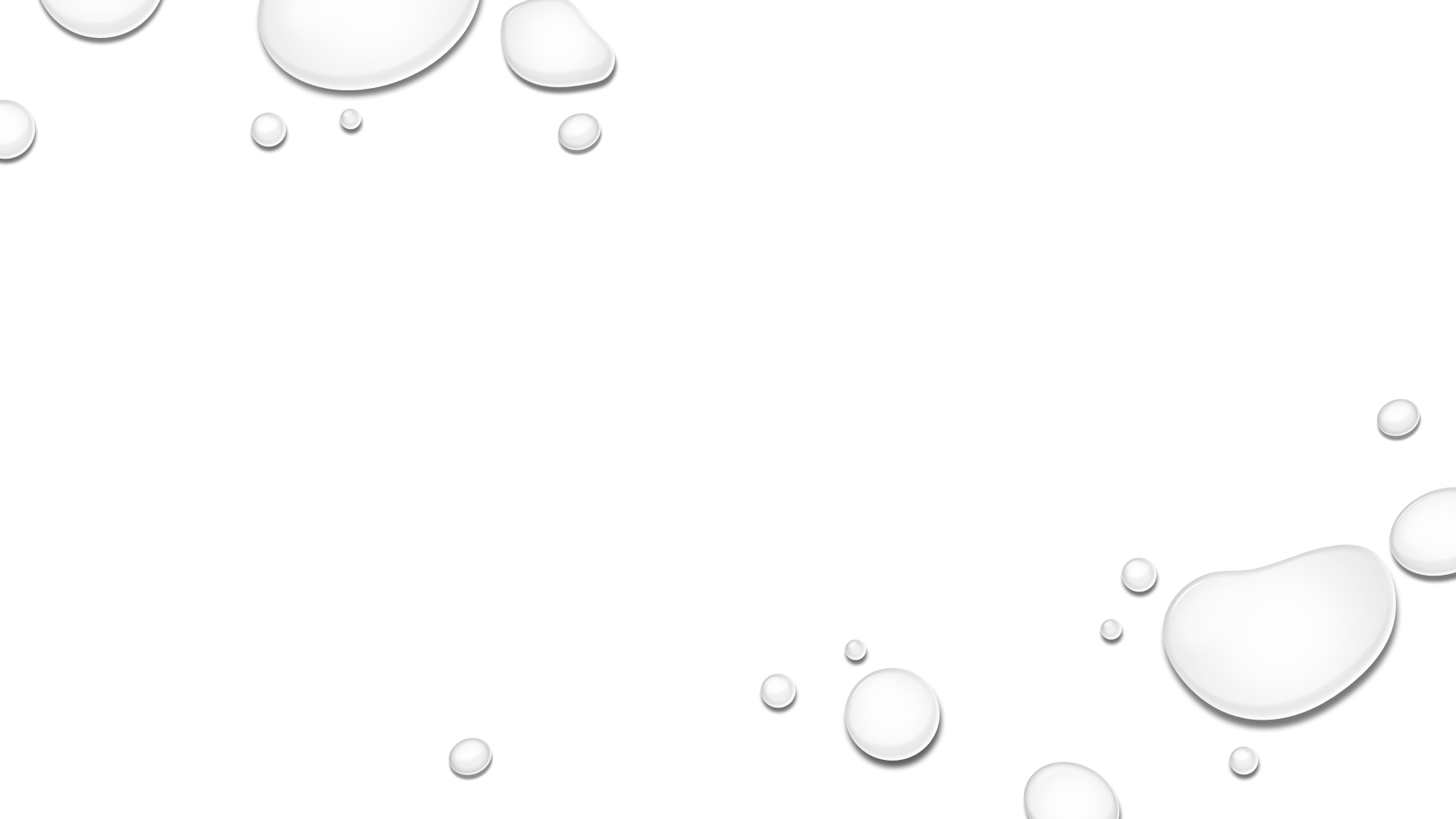 Michele Davis 	Wilmer Francisco 
Osei Lindsay
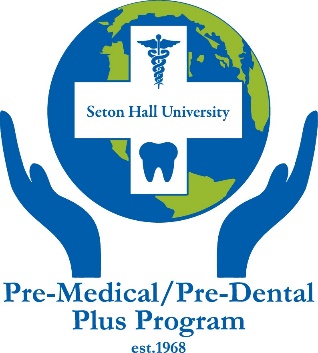 Outstanding Academic Achievement  (3.5-3.99)
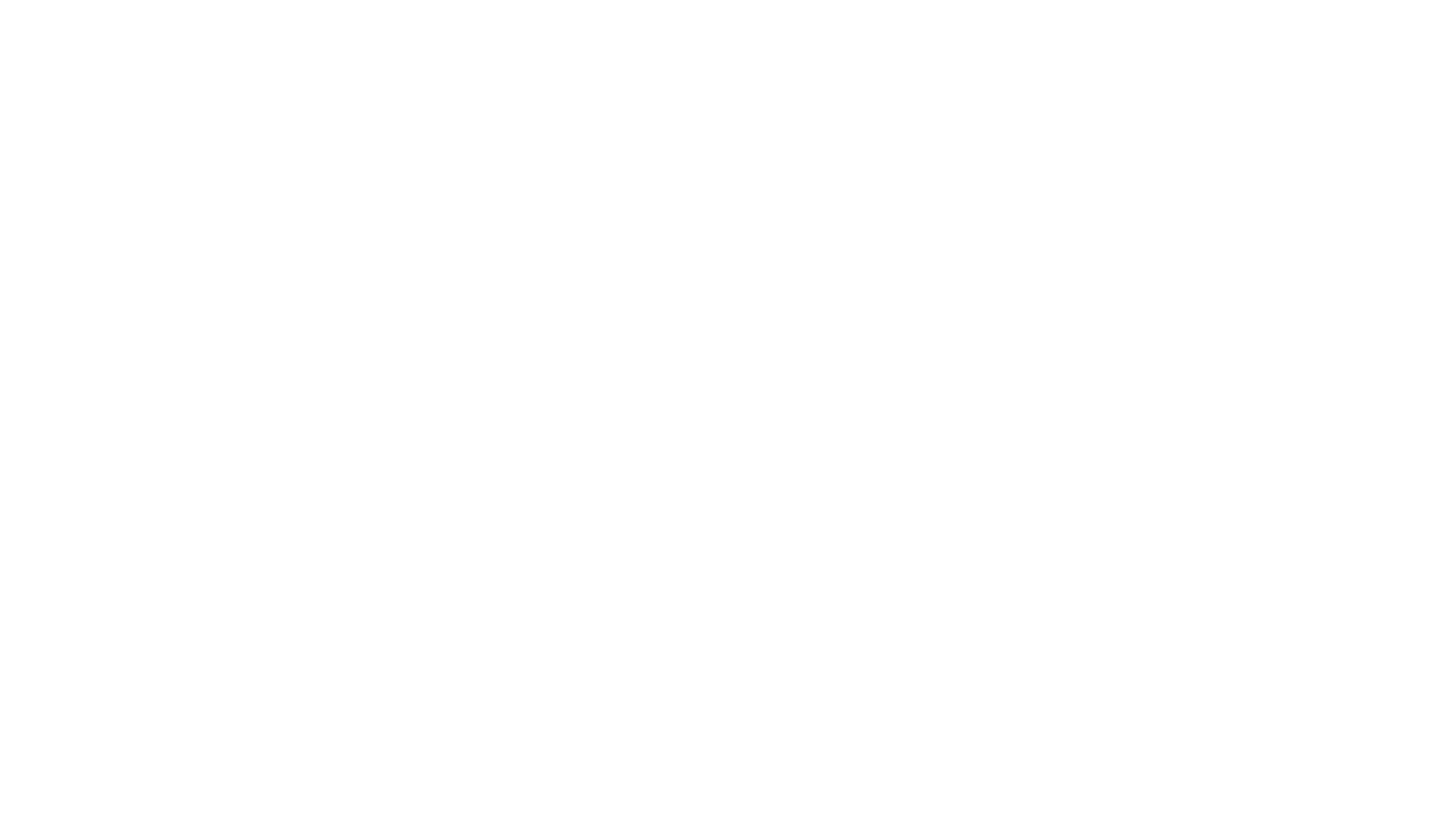 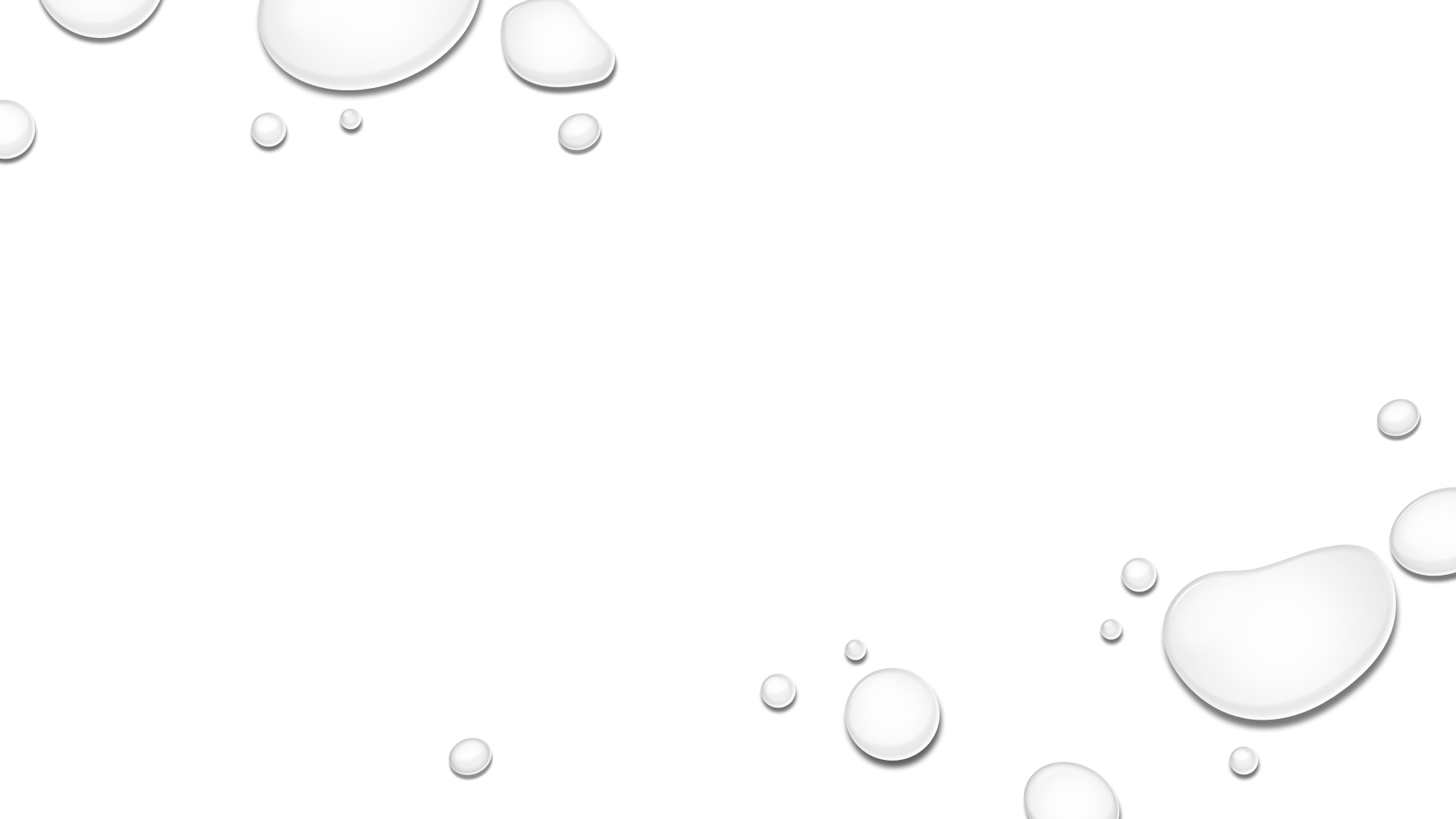 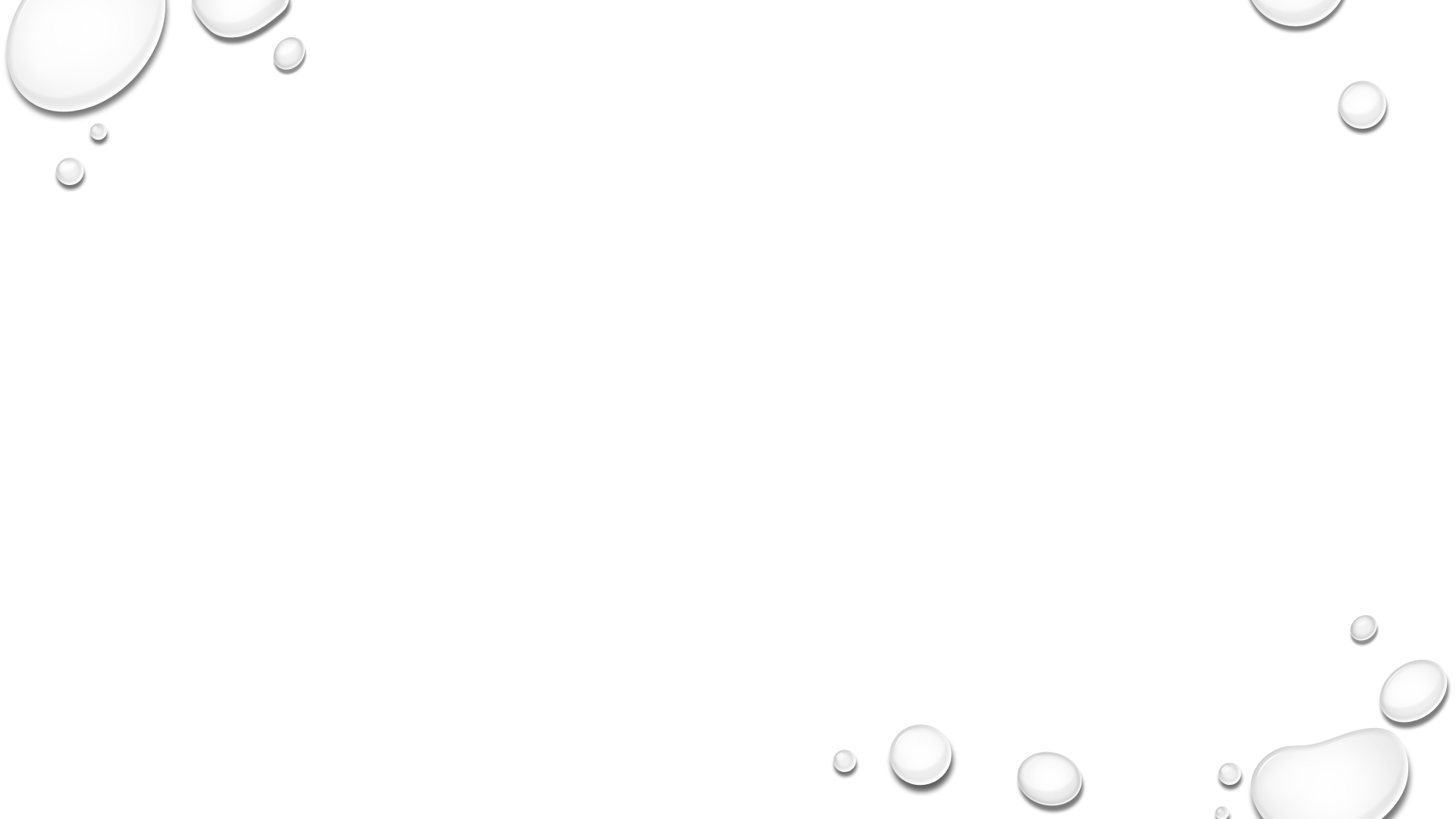 Charlene Fermin		Bassent Gabr 
William Kohman		Oswald Leon
Ricardo Munoz		Asina Wahab
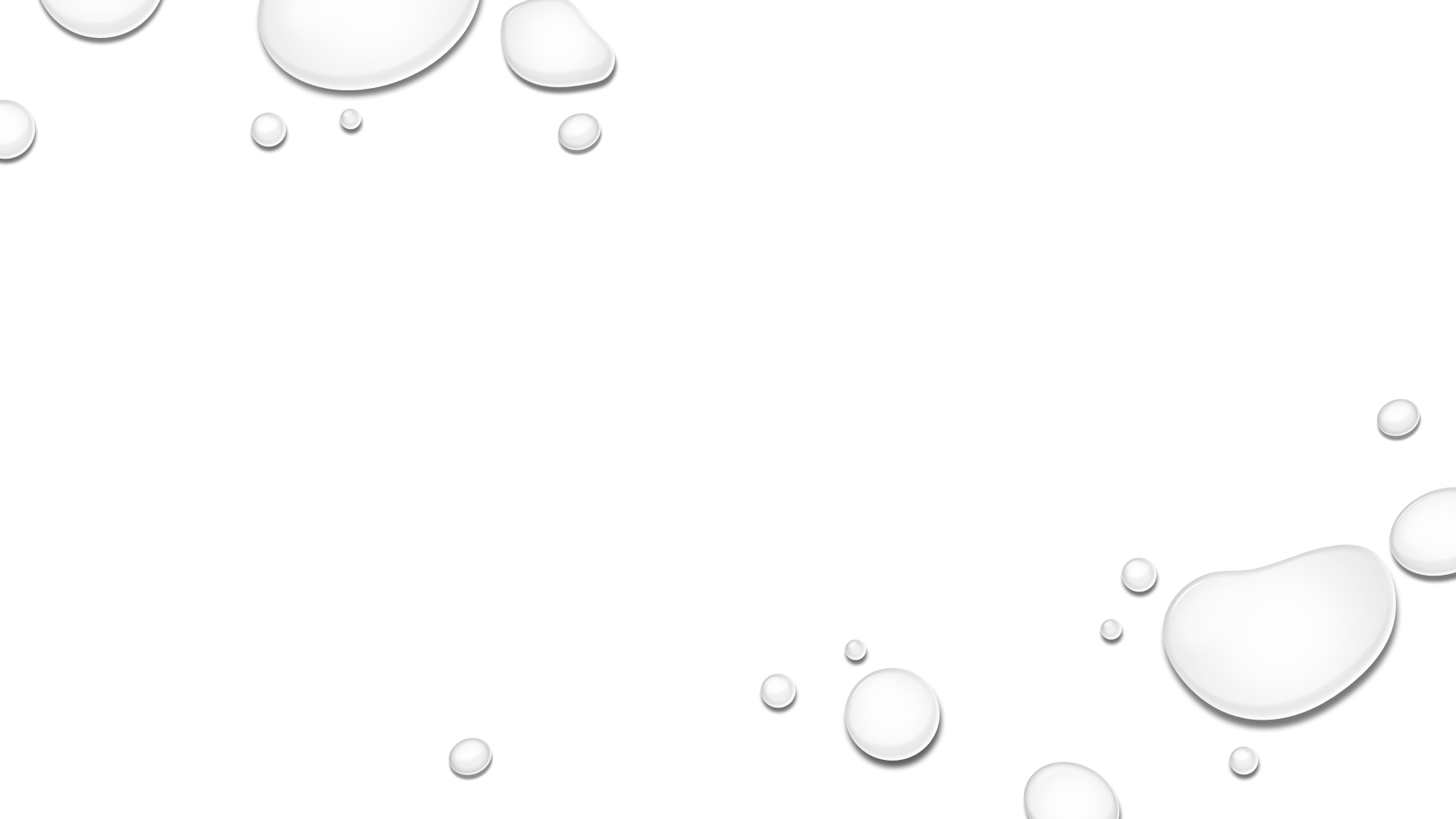 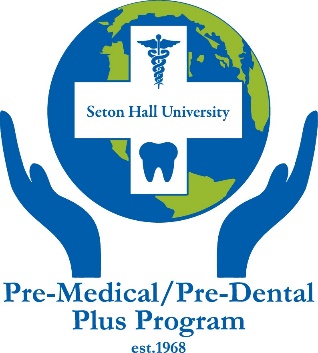 Outstanding Achievement  (No GPA Requirement; 1-per program)
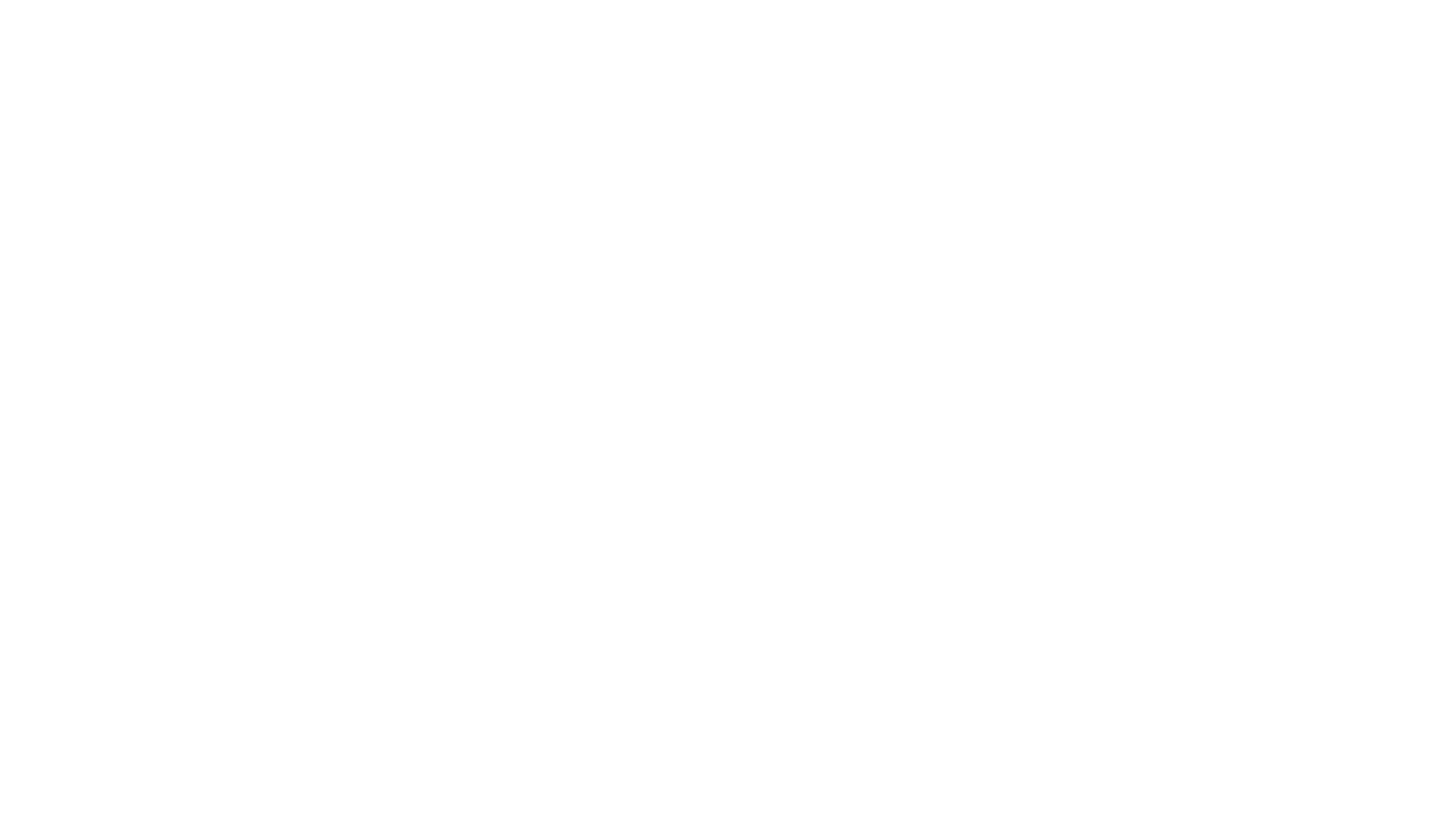 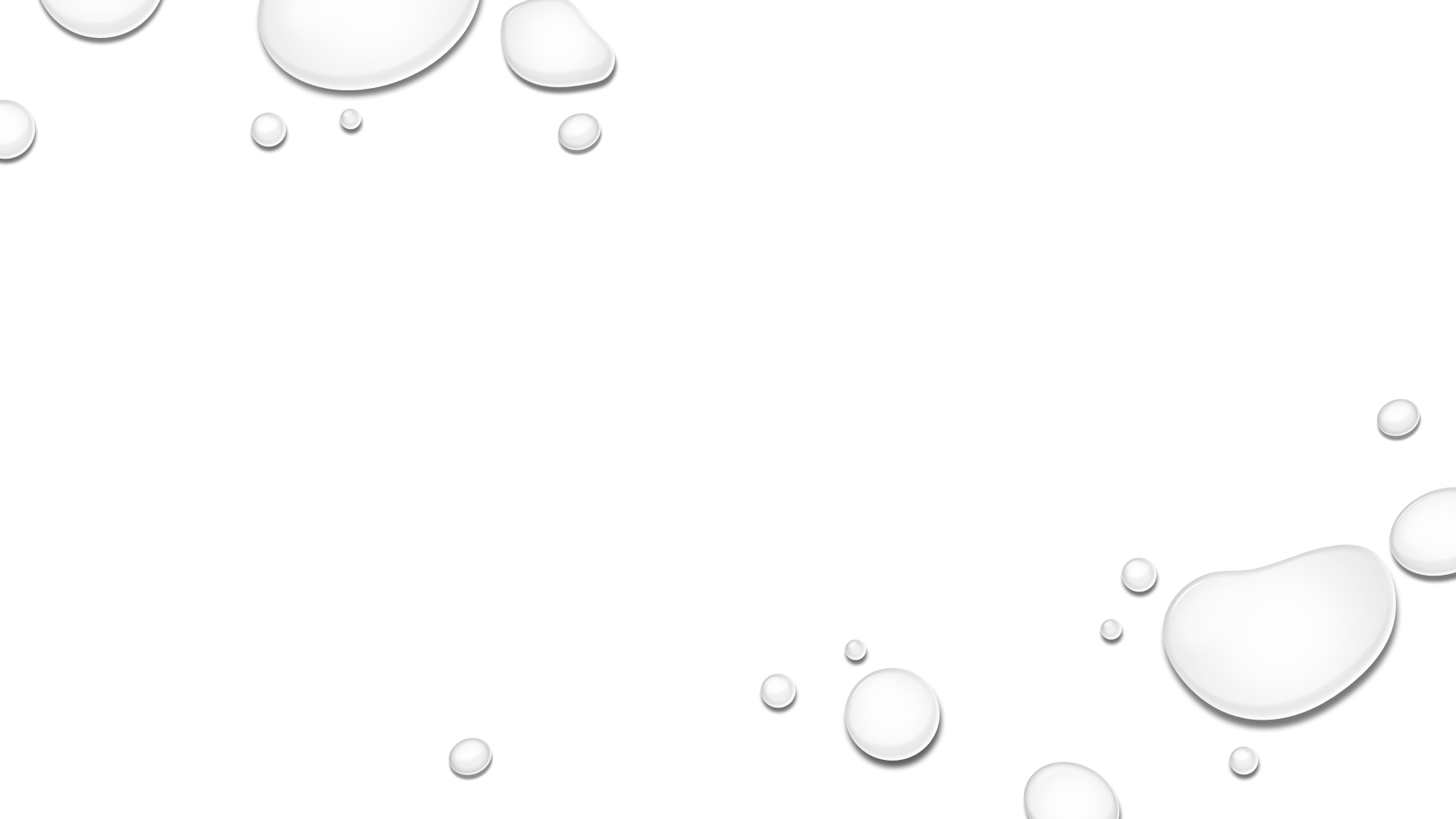 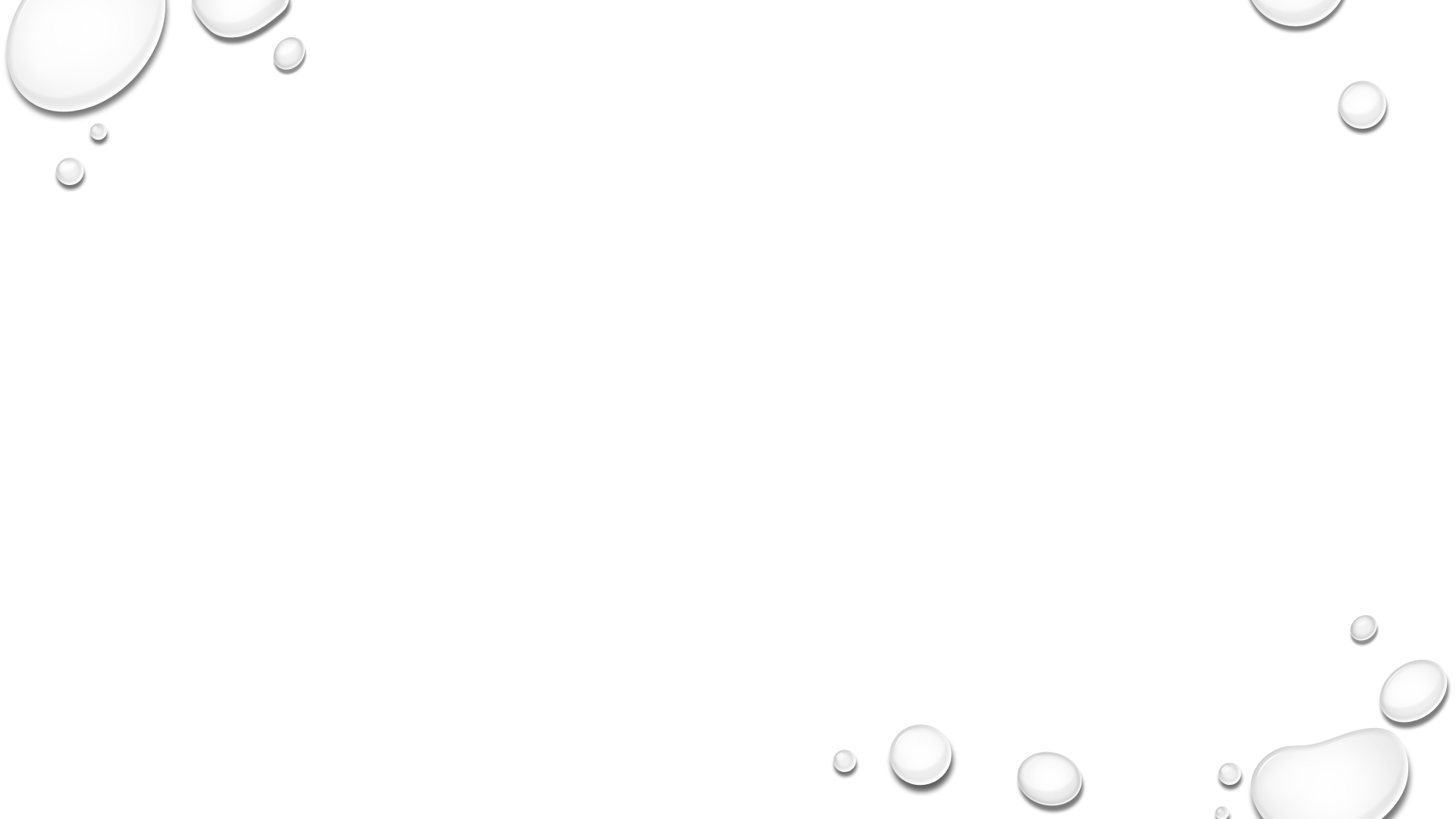 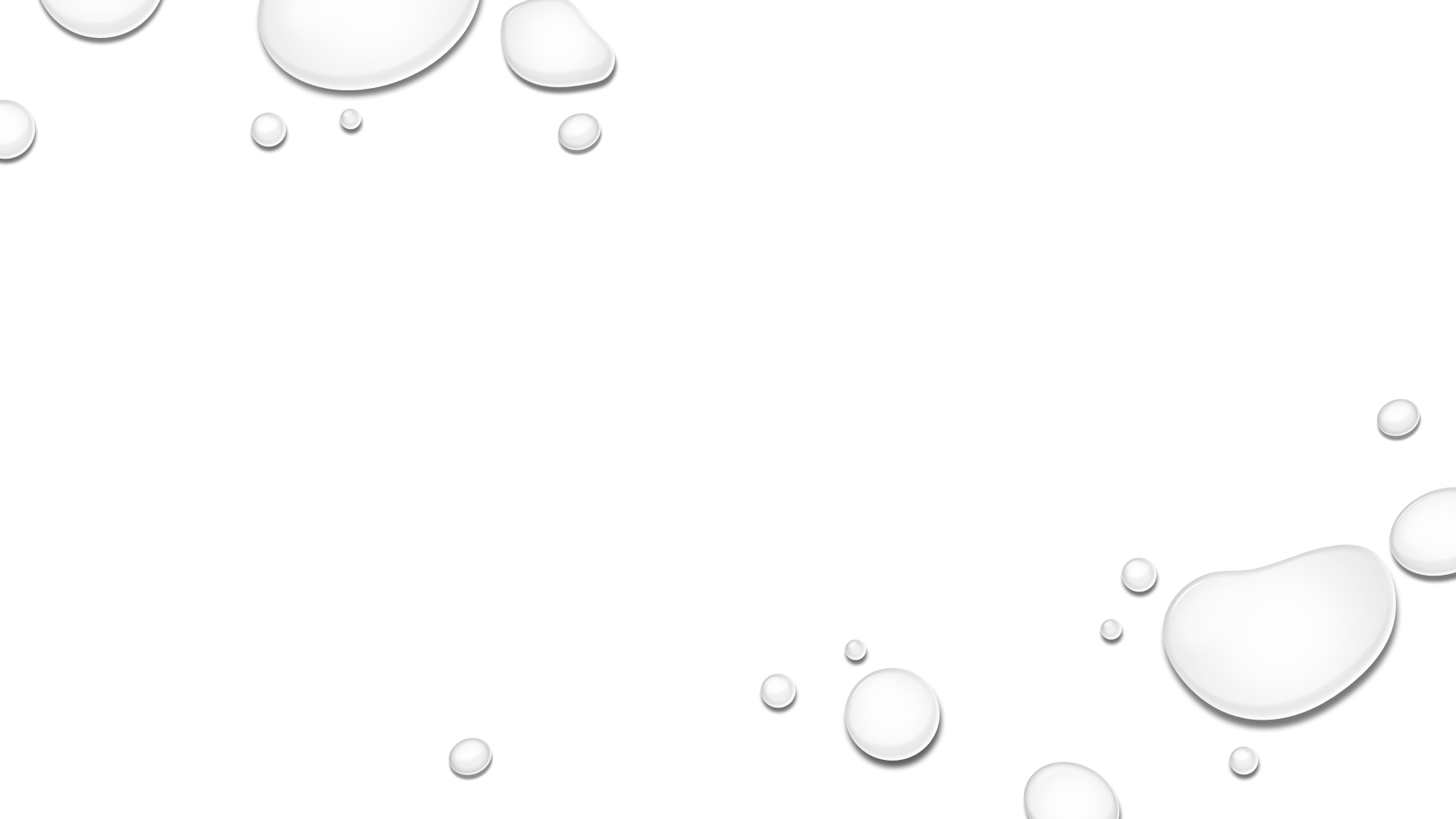 Ricardo Munoz
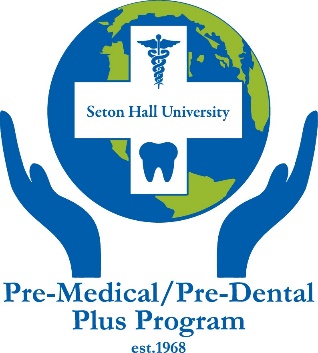 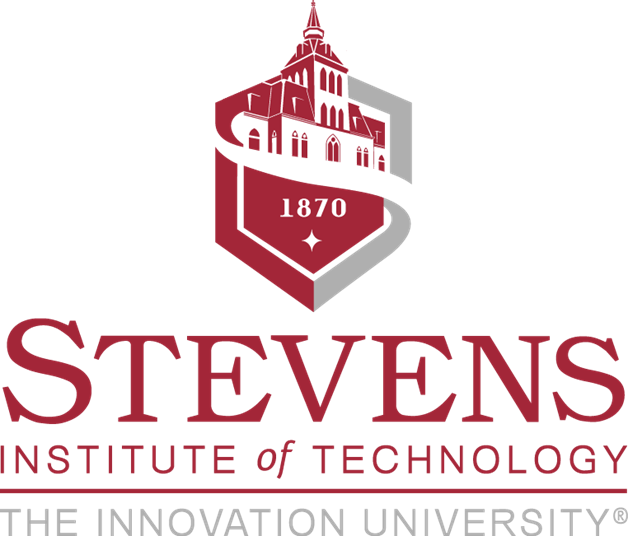 Educational Opportunity Fund
Total Number of Awardees = 8
Academic Achievement  (3.2-3.49)
Bryan Campos 		Mohammed Elmzaghi 
Concetta Spector
Outstanding Academic Achievement  (3.5-3.99)
Micheal Fahim 	Anthony Magnotta
Christina Trinidad
Outstanding Achievement  (No GPA Requirement; 1-per program)
Concetta Spector
Congratulations to all of the Awardees!
EOF Statewide Alumni Association (EOFSAA)
A special professional network of people from various backgrounds and industries.
A comradery of people with shared experiences.
Access to personal and professional resources to help enhance your development and quality of life.
Exclusive invitations to alumni only networking events.
Join us on Facebook: https://www.facebook.com/groups/27577721332/